Društveni kontekst u preporučiteljskim sustavima
Darko Štriga
Sveučilište u Zagrebu
Fakultet elektrotehnike i računarstva
Zavod za telekomunikacije


Kvalifikacijski doktorski ispit
Zagreb
4. listopad 2013.
Sadržaj
Uvod
Arhitektura preporučiteljskog sustava
Preporučiteljski sustavi
Preporučitelji temeljeni na sadržaju
Preporučitelji temeljeni na suradnji
Društvene mreže
Društveni preporučitelj
Izazovi u istraživanju
Kvalifikacijski doktorski ispit
listopad 2013.
2 od 28
Uvod
Suvremeni način života
ogromna količina dostupnih podataka (eksponencijalni rast, „big data”)
potreba za što vremenski efikasnije, preciznije i personalizirano prikupljanje potrebnih podataka
Rješenje: preporučiteljski sustavi
analiziraju cjelokupni dostupni sadržaj i do korisnika filtriraju većinu sadržaja
programska podrška koja pruža vezu između velike količine dostupnog sadržaja i korisnikovih osobnih preferencija
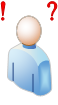 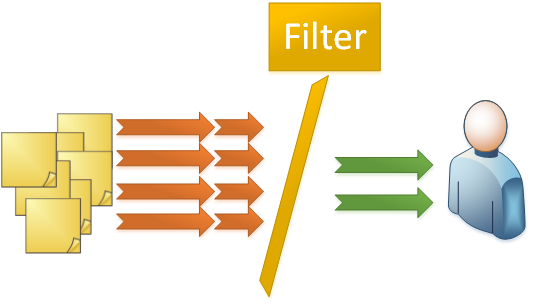 Kvalifikacijski doktorski ispit
listopad 2013.
3 od 28
Arhitektura preporučiteljskog sustava
Metoda za izračun preporuka
Metoda za profiliranje
Kvalifikacijski doktorski ispit
listopad 2013.
4 od 28
Profili u sustavima za preporuke
Profil je prezentiran skupom značajki koji se zovu atributi ili svojstva. Ovisno o namjeni imamo:
profil sadržaja za preporuku i
profil korisnika sustava za preporuku
strukturirani profili vs. nestrukturirani profili
Kvalifikacijski doktorski ispit
listopad 2013.
5 od 28
Preporučiteljski sustavi (1)
Dvije glavne kategorije:
preporučitelji temeljeni na sadržaju (engl. content based) i
preporučitelji temeljeni na suradnji (engl. collaborative based)
Preporučitelji temeljeni na sadržaju
fokus na ocjenama korisnika i sličnosti između ocjenjenog sadržaja
Preporučitelji temeljeni na suradnji
koriste implicitne i eksplicitne ocjene prikupljene od drugih korisnika (tj. svih korisnika)
Kombiniranjem: hibridni sustavi
Kvalifikacijski doktorski ispit
listopad 2013.
6 od 28
Preporučiteljski sustavi (2)
Kvalifikacijski doktorski ispit
listopad 2013.
7 od 28
Preporučitelji temeljeni na sadržaju
Pretpostavka:
korisniku će se svidjeti sadržaji koji imaju slične karakteristike sadržajima koji su mu se svidjeli u prošlosti
Sustav na temelju prethodno ocjenjenog i/ili odabranog sadržaja analizira i generira preporuke koje se temelje na sličnim karakterističnim elementima u sadržajima kod pozitivno rangiranog sadržaja
Takvim se postupkom izgrađuje profil korisnika i nastoji se shvatiti što korisnik preferira
Kvalifikacijski doktorski ispit
listopad 2013.
8 od 28
Preporučitelji temeljeni na sadržaju
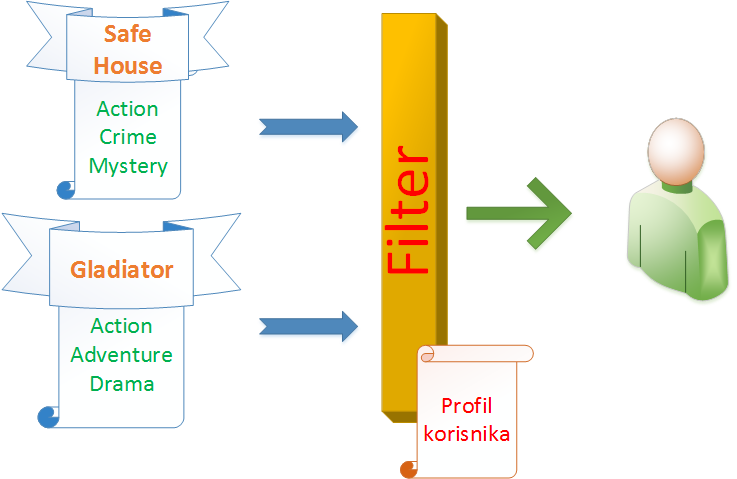 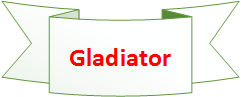 Drama
Kvalifikacijski doktorski ispit
listopad 2013.
9 od 28
Preporučitelji temeljeni na sadržaju
Preporučitelji temeljeni na sadržaju imaju nekoliko prednosti u odnosu na preporučitelje temeljene na suradnji
Neovisnost korisnika
Transparentnost
Novi sadržaj
Preporučitelji temeljeni na sadržaju imaju nekoliko nedostataka
Ograničeni opis sadržaja
Pretjerana specijalizacija
Problem novog korisnik
Kvalifikacijski doktorski ispit
listopad 2013.
10 od 28
Preporučitelji temeljeni na suradnji
Ideja
iskoristiti informacije o prošlim ponašanjima ili izraženim mišljenima (svih dostupnih) korisnika
Sakupljanje i analiza velike količine podataka o:
ponašanjima, aktivnostima i preferiranom sadržaju korisnika
Metode preporučitelja
preporučuju korisniku specifičan sadržaj temeljen na uzorcima ocjena ili upotrebe (npr. kupnja) bez potrebe o egzaktnim informacijama o korisniku ili sadržaju
Pretpostavka
ako su korisnici imali slične ukuse u prošlosti, da će imati slične ukuse i u budućnosti te
Kvalifikacijski doktorski ispit
listopad 2013.
11 od 28
Primjer
Kvalifikacijski doktorski ispit
listopad 2013.
12 od 28
Primjer - Preporuka sadržaja na temelju sličnih korisnika
Kvalifikacijski doktorski ispit
listopad 2013.
13 od 28
Primjer - Preporuka sadržaja na temelju sličnih korisnika
Kvalifikacijski doktorski ispit
listopad 2013.
14 od 28
Primjer - Preporuka sadržaja na temelju sličnih korisnika
Kvalifikacijski doktorski ispit
listopad 2013.
15 od 28
Društvene mreže (1)
Društvene mreže
web-usluge koje povezuju korisnike na temelju zajedničkog interesa
mjesto prikupljanja ciljanih informacija različitim pretplatama
Općeprihvaćeno sredstvo interakcije
60% odraslog svjetskog stanovništva
91% odraslog stanovništva koji se koristi Internetom
udio od 27% utrošenog vremena na Internetu
Kvalifikacijski doktorski ispit
listopad 2013.
16 od 28
Društvene mreže (2)
Kvalifikacijski doktorski ispit
listopad 2013.
17 od 28
Društveni preporučitelj (1)
Novi proizvod
Kada potrošač nema previše informacija o kvaliteti savjetuje se prijateljima u koje ima povjerenja
Preporuka od prijatelja
ima tendenciju da se prihvati jer je takva vrsta informacije pouzdana
Postoje mnoge marketinške strategije koje su iskoristile ovaj aspekt ljudske prirode (Hotmail)
Društveni utjecaj
ima ključnu ulogu kod korištenja neke usluge ili kupnje nekog proizvoda (Apple iPhone)
Kvalifikacijski doktorski ispit
listopad 2013.
18 od 28
Društveni preporučitelj (2)
Izvori podataka
Društvene mreže generalne upotrebe
Facebook, Twitter, MySpace
Društvene mreže specijalizirane upotrebe
LinkedIn
Preporuka članaka
Integracija društvene komponente na portale
Preporuka filmova
IMDb, TMDb, Rotten Tomatoes, YouTube
Kvalifikacijski doktorski ispit
listopad 2013.
19 od 28
Društveni preporučitelj – preporuka filmova (1)
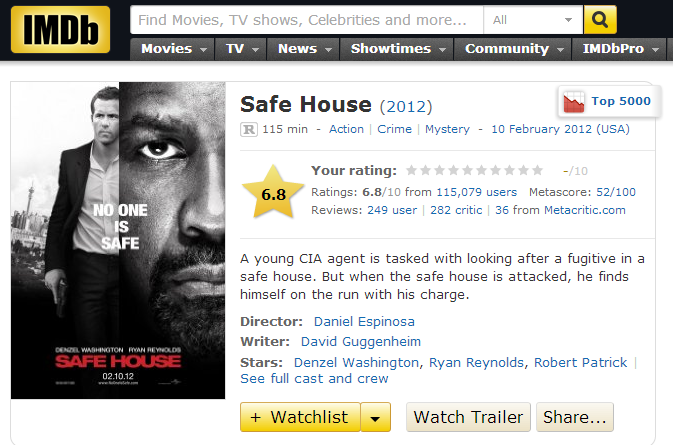 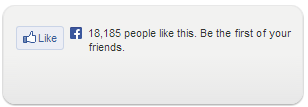 Kvalifikacijski doktorski ispit
listopad 2013.
20 od 28
Društveni preporučitelj – preporuka filmova (2)
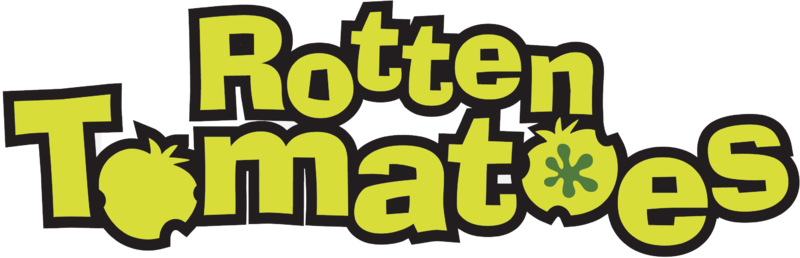 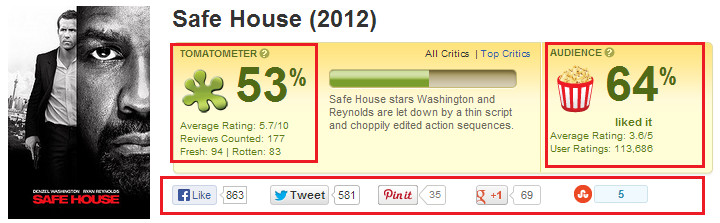 Kvalifikacijski doktorski ispit
listopad 2013.
21 od 28
Društveni preporučitelj – preporuka filmova (3)
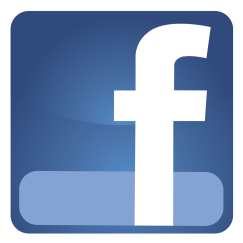 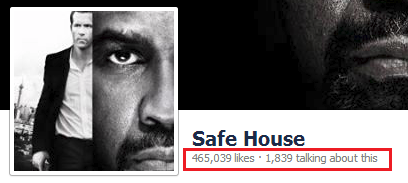 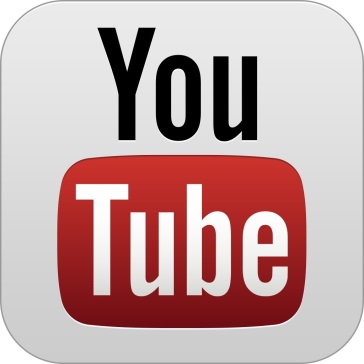 Trailer filma: Safe House (2012)http://www.youtube.com/watch?v=1IfQY4fNcnw
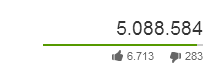 Kvalifikacijski doktorski ispit
listopad 2013.
22 od 28
Društveni preporučitelj – preporuka članaka
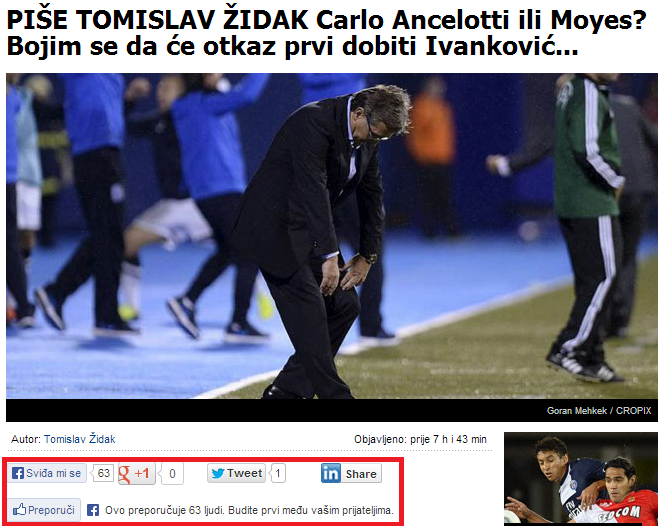 Kvalifikacijski doktorski ispit
listopad 2013.
23 od 28
Društveni preporučitelj
Istraživanje povjerenja na društvenim mrežama
Facebook - generiranje liste najbližih prijatelja na temelju interakcije
Ideja: transformacija diskretne veze u kontinuirane težinske veze
Unapređenje organizacije u multinacionalnoj kompaniji
Analiza elektroničke pošte, telefonskih poziva i stvarnovremenskih poruka
Detekcija važnih čvorova i grupa, organizacija projetaka
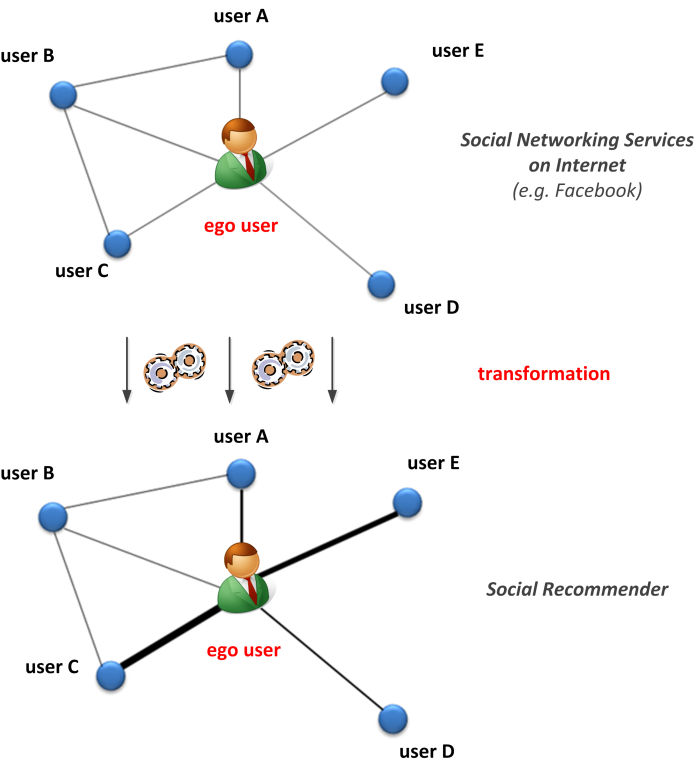 Kvalifikacijski doktorski ispit
listopad 2013.
24 od 28
Zaključak (1)
U radu su opisane dvije glavne skupine preporučiteljskih sustava:
preporučitelji temeljeni na sadržaju i
preporučitelji temeljeni na suradnji
U vidu poboljšanja preporučiteljskih sustava
uveden koncept društvenog konteksta
Kvalifikacijski doktorski ispit
listopad 2013.
25 od 28
Zaključak (2)
Društvene mreže
najpopularnijih usluga na internetskoj infrastrukturi
općeprihvaćeno sredstvo interakcije
korisnici generiraju veliku količinu podataka
međusobni odnos i interakcije korisnika
mogućnost identifikacije preferencije korisnika za određenu vrstu sadržaja
Društvena preporuka - personalizirana informacija 
preporuke na temelju ponašanja korisnika i njegove interakcije s okružjem
Kvalifikacijski doktorski ispit
listopad 2013.
26 od 28
Zaključak (3)
Integracija društvenog konteksta u preporučiteljske sustave ima pozitivan efekt na njihovo funkcioniranje
Poboljšanje točnosti predviđanja
dodatne informacije o korisnicima i njihovim prijateljima olakšavaju razumijevanje ponašanja korisnika i njihovih ocjena
Informacija o prijateljima iz društvenih mreža
više nije nužno pronaći slične korisnike mjerenjem sličnosti jer činjenica da su dva korisnika prijatelji već ukazuje samo po sebi da imaju nešto zajedničko
Izbjegavamo problema hladnog starta
iako korisnik nema nikakve aktivnosti u prošlosti možemo izračunati preporuke temeljene na preferencijama njegovih prijatelja
Kvalifikacijski doktorski ispit
listopad 2013.
27 od 28
Izazovi u istraživanju
Novo dostupni podaci o korisnicima i njihovim ponašanjima na Internetu
Problemi velike količine podataka (engl. big data) te pojava i korištenje novih tehnologija za njihovu obradu (ne-SQL baze podataka, engl. No-SQL)
Primjena različitih matematičkih i statističkih modela za izračunavanje preporuka
Primjena u poslovnom svijetu
Kvalifikacijski doktorski ispit
listopad 2013.
28 od 28
Dodatak (1)
Kvalifikacijski doktorski ispit
listopad 2013.
29 od 28
Primjer - Metoda vektorski prostorni model temeljen na ključnim riječima
Kvalifikacijski doktorski ispit
listopad 2013.
30 od 28
Primjer
Kvalifikacijski doktorski ispit
listopad 2013.
31 od 28
Primjer
Kvalifikacijski doktorski ispit
listopad 2013.
32 od 28
Dodatak (2)
Kvalifikacijski doktorski ispit
listopad 2013.
33 od 28
Primjer - Preporuka sadržaja na temelju slično ocjenjenog sadržaja
Kvalifikacijski doktorski ispit
listopad 2013.
34 od 28
Primjer - Preporuka sadržaja na temelju slično ocjenjenog sadržaja
Kvalifikacijski doktorski ispit
listopad 2013.
35 od 28
Primjer - Preporuka sadržaja na temelju slično ocjenjenog sadržaja
Kvalifikacijski doktorski ispit
listopad 2013.
36 od 28